§4.Стороны горизонта. Ориентирование на местности. Компас. Азимут
Ориентирование на местности- это…
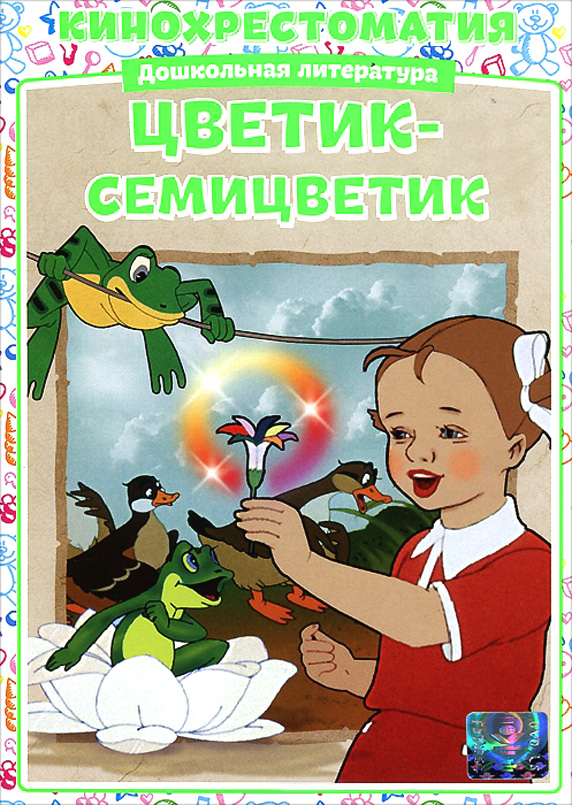 умение находить стороны горизонта
КОМПАС
С
СЗ
СВ
З
В
ЮВ
ЮЗ
Ю
Ориентирование по солнцу
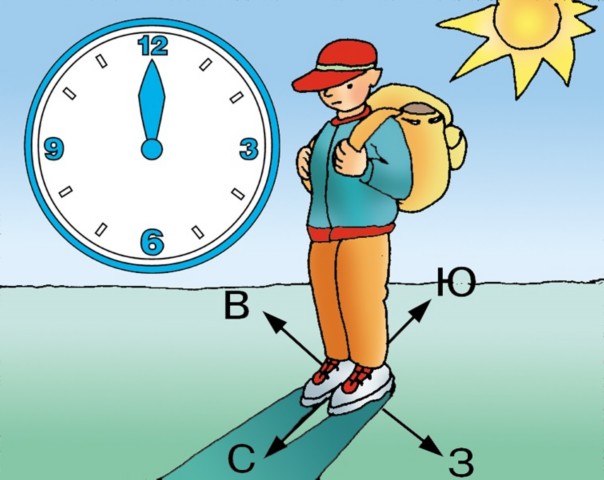 Ориентирование по звездам
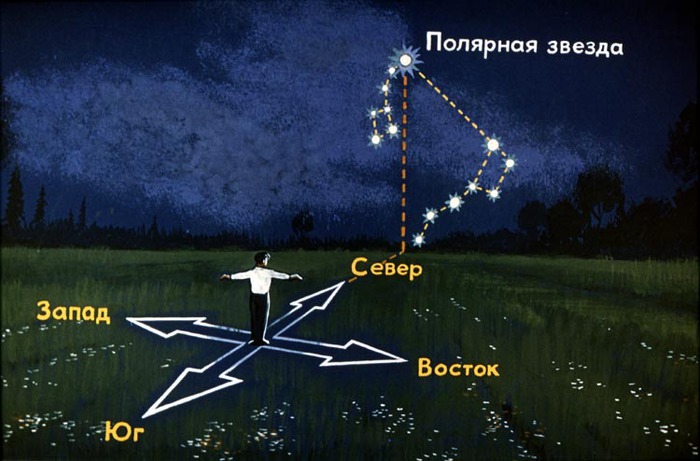 Ориентирование по компасу
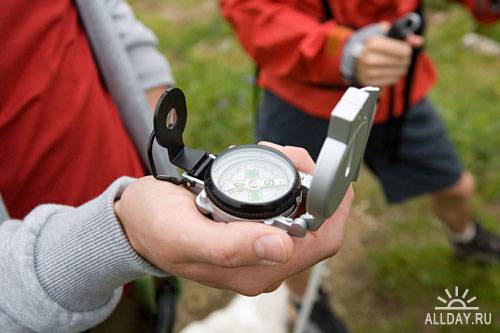 Азимут- это
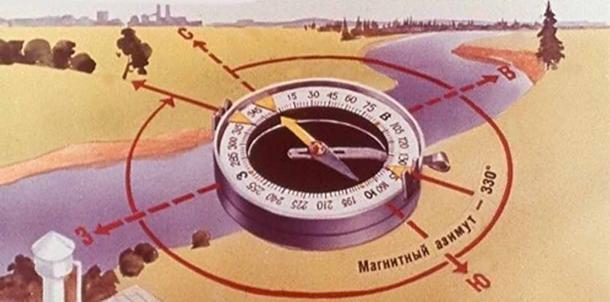 Определите азимут
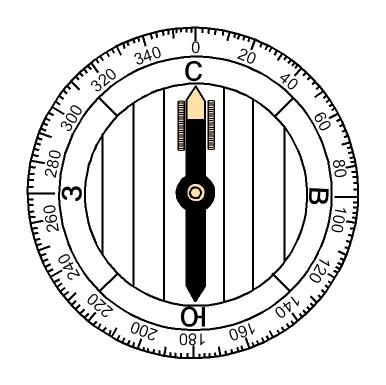 Установить на компасе направление на север
Условно провести линию на данный объект
Определить сколько  градусов составляет азимут